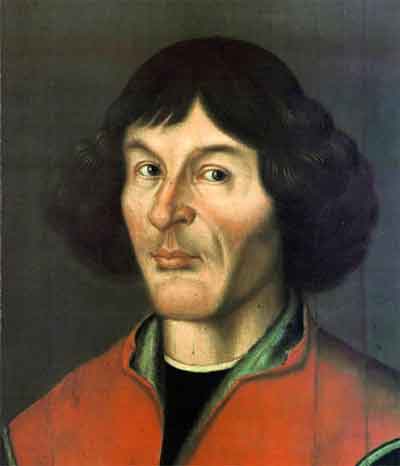 Nicolaus Copernicus
1473–1543
Early Life
Nicolaus Copernicus was born on 19 February 1473 in Torun, Poland

His family was ethnically German

When his parents died, his uncle cared for him and his siblings, and he later proved to be influential on his studies and eventual career in the church
Accomplishments and Contributions
Copernicus was known as a capable mathematician
His theories on how the planets revolve around the sun, termed a heliocentric  system influenced our understanding of how our universe is arranged 
When he first introduced the idea, many of his contemporaries disagreed with him.
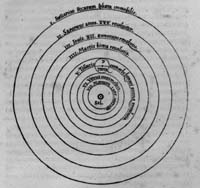 Copernicus’s model of the planets – Note that the Sun is in the center
Source: http://www.hps.cam.ac.uk/starry/copernicus.html